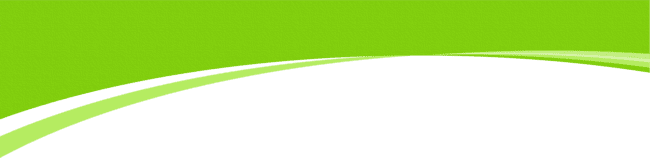 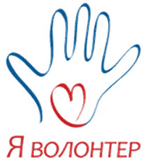 Муниципальное бюджетное дошкольное образовательное 
учреждение муниципального образования город  Краснодар 
«Детский сад комбинированного вида № 206»
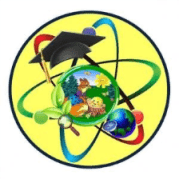 Опыт работы 
МБДОУ МО г. Краснодар «Детский сад № 206» по  реализации инновационного проекта 
«Волонтерское движение как социальный тренд современного дошкольного образования»
 (промежуточный этап)
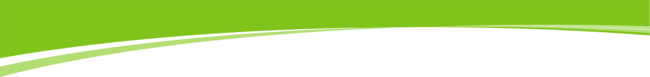 Савченко Людмила Александровна, 
старший воспитатель
Краснодар, 2023
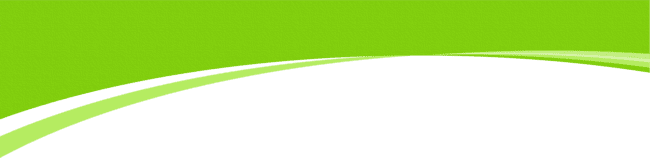 АКТУАЛЬНОСТЬ ПРОЕКТА
[привлечение детей к участию в социально значимых познавательных, творческих, культурных, краеведческих, спортивных и благотворительных проектах, в волонтерском движении] [Стратегии развития воспитания в Российской Федерации на период до 2025 года]
ЦЕЛЬ : разностороннее развитие ребёнка в с учётом возрастных и индивидуальных особенностей на основе духовно-нравственных ценностей российского народа, исторических и национально-культурных традиций
ЗАДАЧИ: приобщение детей к базовым ценностям российского народа ; создание условий для формирования ценностного отношения к окружающему миру
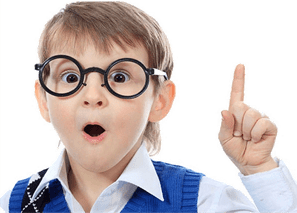 ПРИНЦИПЫ: 
поддержка инициативы детей в различных видах деятельности; сотрудничество ДОО с семьей
ПРИНЦИПЫ: 
признание ребёнка полноценным участником (субъектом) образовательных отношений
ВНЕДРЕНИЕ  ФОП ДО
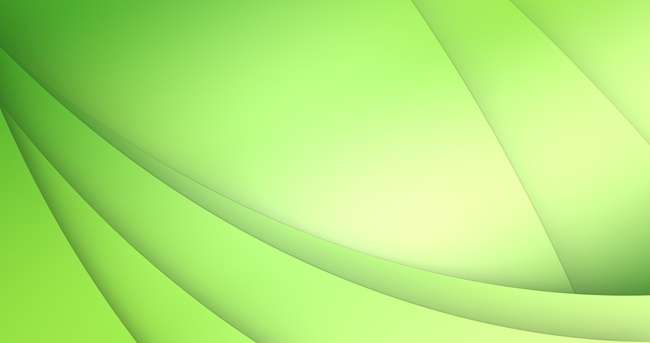 ЗАДАЧИ 2 ЭТАПА  РЕАЛИЗАЦИИ  ПРОЕКТА
СОЗДАНИЕ МОДЕЛИ 
И ОПРЕДЕЛЕНИЕ СПЕЦИФИКИ ВКЛЮЧЕНИЯ ВОЛОНТЕРСКОГО ДВИЖЕНИЯ В ОБРАЗОВАТЕЛЬНЫЙ ПРОЦЕСС  ДОШКОЛЬНОЙ ОБРАЗОВАТЕЛЬНОЙ ОРГАНИЗАЦИИ
ОРГАНИЗАЦИЯ СОТРУДНИЧЕСТВА 
С ВОЛОНТЕРСКИМИ, ОБЩЕСТВЕННЫМИ ОРГАНИЗАЦИЯМИ И ОБЪЕДИНЕНИЯМИ
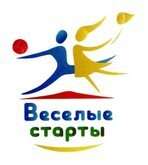 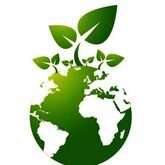 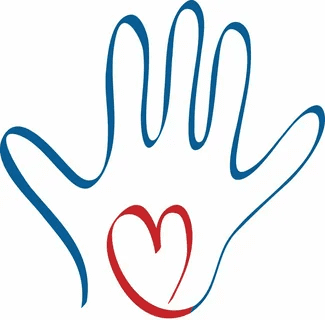 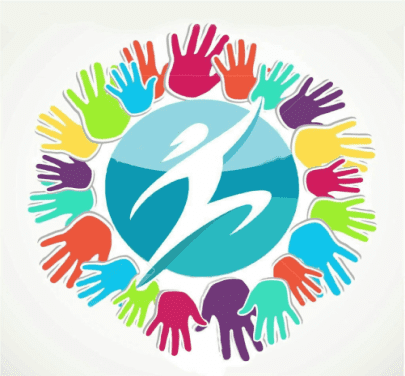 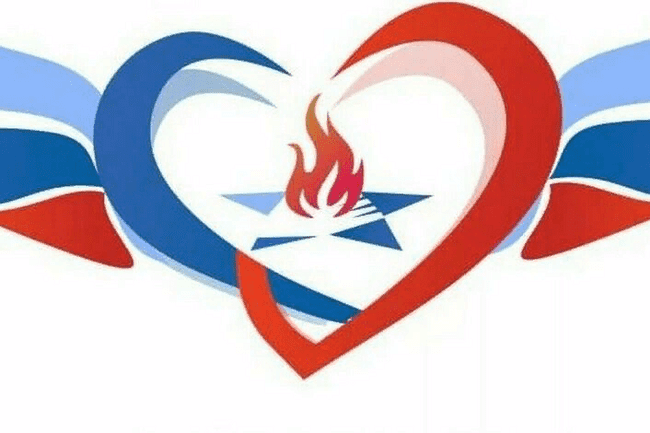 МЕТОДИЧЕСКИЕ РЕКОМЕНДАЦИИ ПО ПОДДЕРЖКЕ  ДЕТСКИХ ВОЛОНТЕРСКИХ ИНИЦИАТИВ И ИНТЕГРАЦИИ  ВОЛОНТЕРСКОГО ДВИЖЕНИЯ В ОБРАЗОВАТЕЛЬНУЮ ДЕЯТЕЛЬНОСТЬ ДОО 206
ЦИКЛ МЕРОПРИЯТИЙ СОВМЕСТНО 
С СЕТЕВЫМИ ПАРТНЕРАМИ;  
ЦИКЛ  ЗАНЯТИЙ; БАНК ЛУЧШИХ ПРАКТИК СОЦИАЛЬНО-ЗНАЧИМОЙ ДЕЯТЕЛЬНОСТИ; ДИССЕМИНАЦИЯ ПЕДАГОГИЧЕСКОГО ОПЫТА
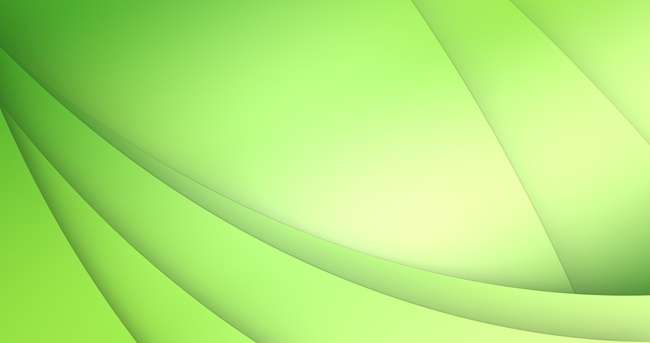 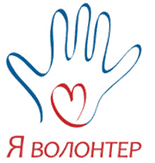 МОДЕЛЬ ОПРЕДЕЛЕНИЯ СПЕЦИФИКИ ВКЛЮЧЕНИЯ
 ВОЛОНТЕРСКОГО ДВИЖЕНИЯ В ОБРАЗОВАТЕЛЬНЫЙ ПРОЦЕСС ДОШКОЛЬНОЙ ОБРАЗОВАТЕЛЬНОЙ ОРГАНИЗАЦИИ
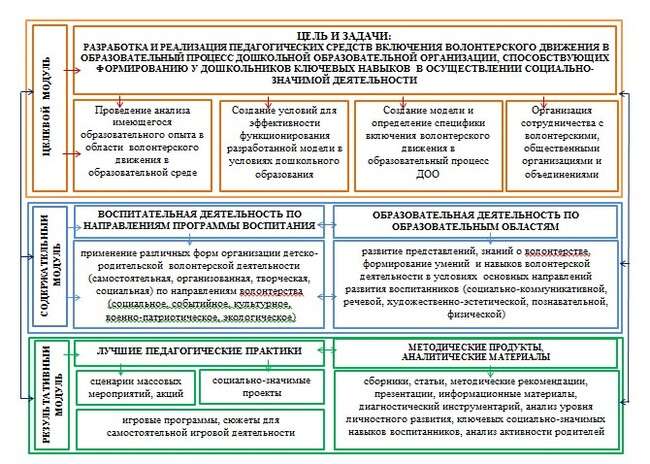 ЦЕЛЬ ЗАДАЧИ РАЗРАБОТКИ И ФУНКЦИОНИРОВАНИЯ  МОДЕЛИ
МЕХАНИЗМ  ФУНКЦИОНИРОВАНИЯ МОДЕЛИ  - ПРИМЕНЕНИЕ СОВРЕМЕННЫХ МЕТОДИК , ПАРЦИАЛЬНЫХ ПРОГРАММ
РЕЗУЛЬТАТ  ВНЕДРЕНИЯ МОДЕЛИ
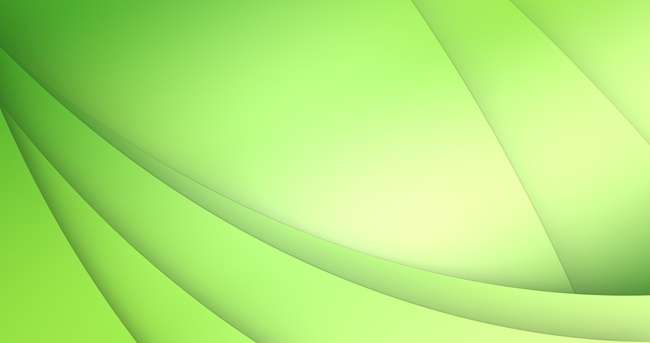 ОПРЕДЕЛЕНИЕ СПЕЦИФИКИ ВКЛЮЧЕНИЯ ВОЛОНТЕРСКОГО ДВИЖЕНИЯ
 В ОБРАЗОВАТЕЛЬНЫЙ ПРОЦЕСС  ДЕТСКОГО САДА В УСЛОВИЯХ ВНЕДРЕНИЯ ФОП ДО
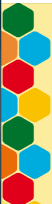 ТЕМА: 
ФОРМИРОВАНИЕ СОЦИАЛЬНОЙ ГРАМОТНОСТИ В ДОО: НАЧАЛЬНЫЙ ЭТАП
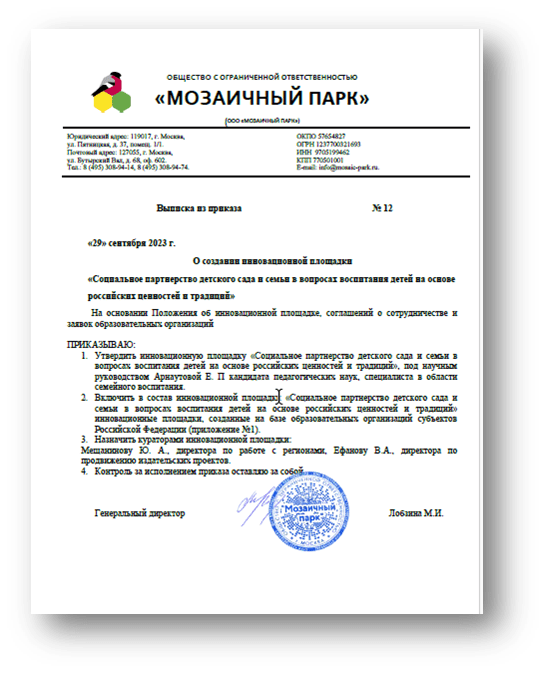 КАРТА ОЦЕНКИ БЕЗОПАСНОСТИ ОБРАЗОВАТЕЛЬНОЙ СРЕДЫ (ДИАГНОСТИЧЕСКИЙ ИНСТРУМЕНТАРИЙ)
ВНЕДРЕНИЕ УЧЕБНО-МЕТОДИЧЕСКОГО КОМПЛЕКТА 
«МОЗАИЧНЫЙ ПАРК» В РАМКАХ РЕАЛИЗАЦИИ ТЕМ ИННОВАЦИОННОЙ ПЛОЩАДКИ
ТЕМА: СОЦИАЛЬНОЕ ПАРТНЁРСТВО ДЕТСКОГО САДА И СЕМЬИ В ВОПРОСАХ ВОСПИТАНИЯ ДЕТЕЙ НА ОСНОВЕ РОССИЙСКИХ ЦЕННОСТЕЙ И ТРАДИЦИЙ
ПАРЦИАЛЬНЫЕ ПРОГРАММЫ,
МЕТОДИЧЕСКИЕ РЕКОМЕНДАЦИИ, ДИДАКТИЧЕСКИЕ ИГРЫ,  ДЕМОНСТРАЦИОННЫЕ МАТЕРИАЛЫ
СОЦИОЛОГИЧЕСКИЙ ОПРОС ПЕДАГОГОВ: «ТРАДИЦИИ ВОСПИТАНИЯ ДЕТЕЙ В ДЕТСКОМ САДУ И СЕМЬЕ
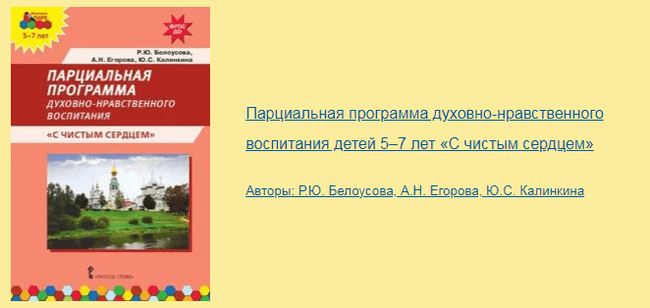 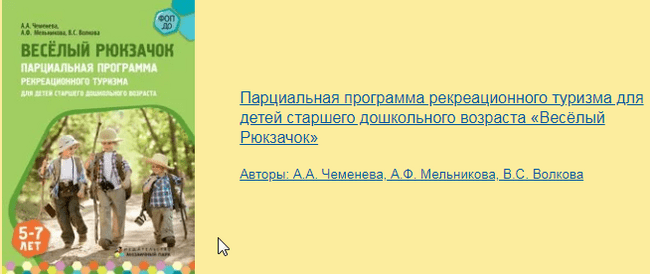 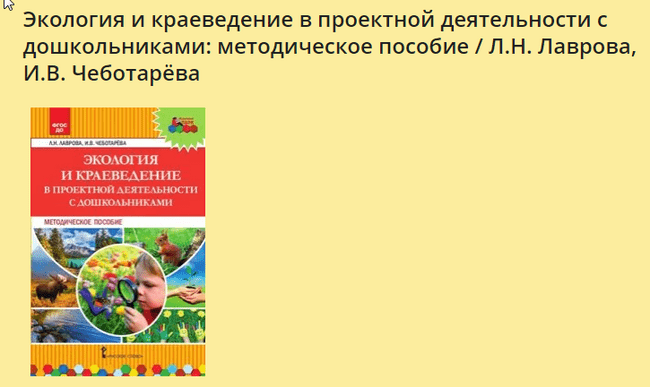 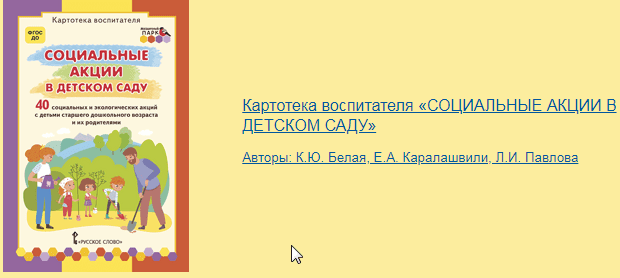 СОЦИОЛОГИЧЕСКИЙ ОПРОС РОДИТЕЛЕЙ ДОШКОЛЬНИКОВ: «ВАШИ СЕМЕЙНЫЕ ТРАДИЦИИ»
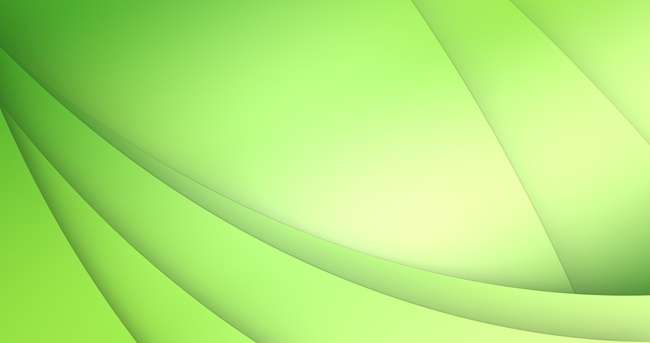 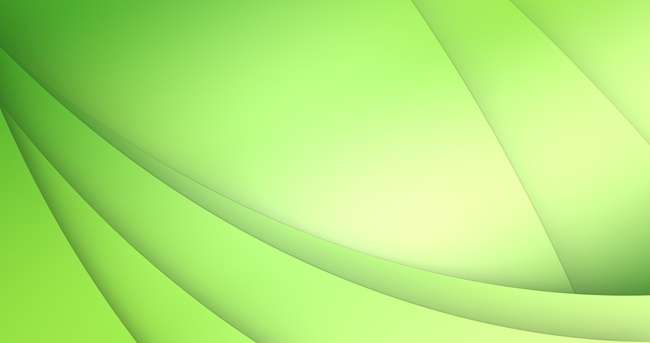 СЕТЕВОЕ ВЗАИМОДЕЙСТВИЕ
 С СОЦИАЛЬНЫМИ ПАРТНЕРАМИ
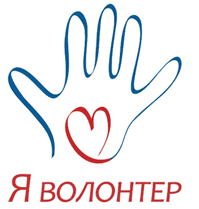 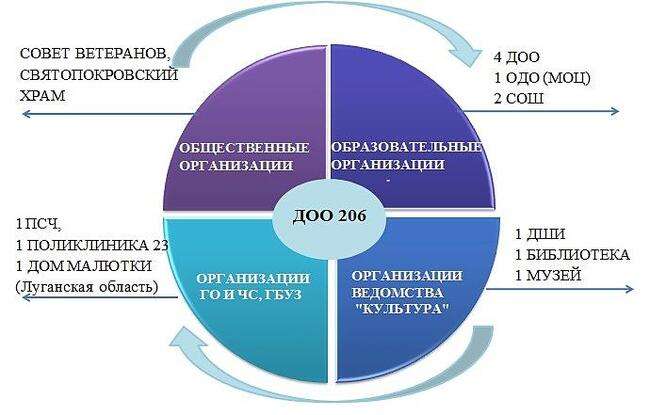 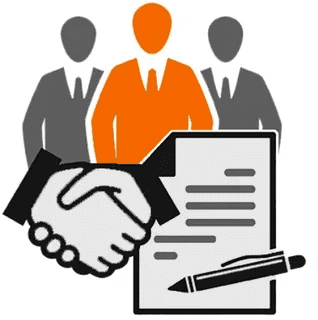 БОЛЕЕ 10 ДОГОВОРОВ СЕТЕВОГО ВЗАИМОДЕЙСТВИЯ 
на федеральном, межрегиональном 
 муниципальном, внутриведомственном и межведомственном уровне,
БОЛЕЕ 20 СОВМЕСТНЫХ МЕРОПРИЯТИЙ, 
БОЛЕЕ 1500  УЧАСТНИКОВ
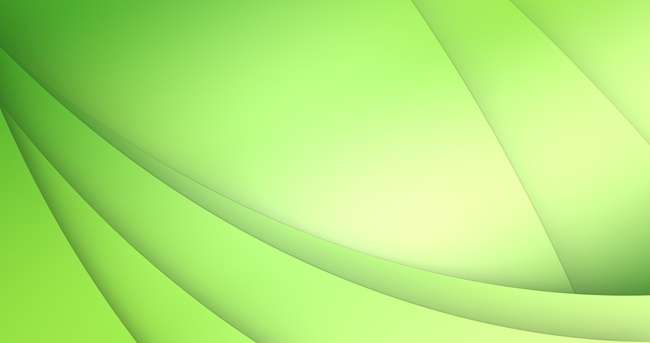 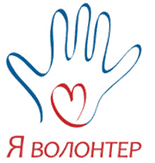 РЕЗУЛЬТАТИВНОСТЬ СОЦИАЛЬНО-ЗНАЧИМОЙ ДЕЯТЕЛЬНОСТИ
ЭКОЛОГИЧЕСКОЕ НАПРАВЛЕНИЕ
ВСЕРОССИЙСКИЙ ЭКО-МАРАФОН, КРАЕВОЙ ЭКОЛОГИЧЕСКИЙ ПРОЕКТ «ЧИСТЫЙ КРАЙ», 
АКЦИИ:  «СДАЙ МАКУЛАТУРУ - СПАСИ ДЕРЕВО», 
«ПОСАДИ ДЕРЕВО»
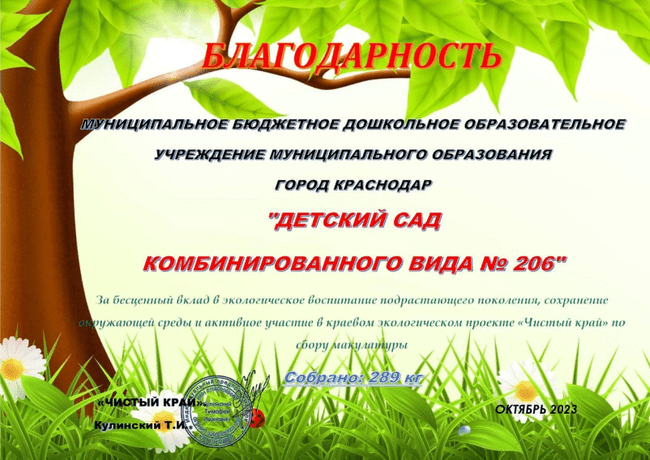 БОЛЕЕ 250 УЧАСТНИКОВ,  400 КГ МАКУЛАТУРЫ
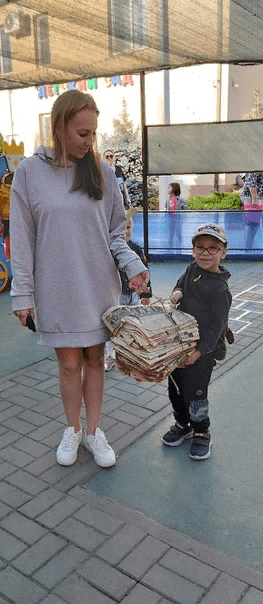 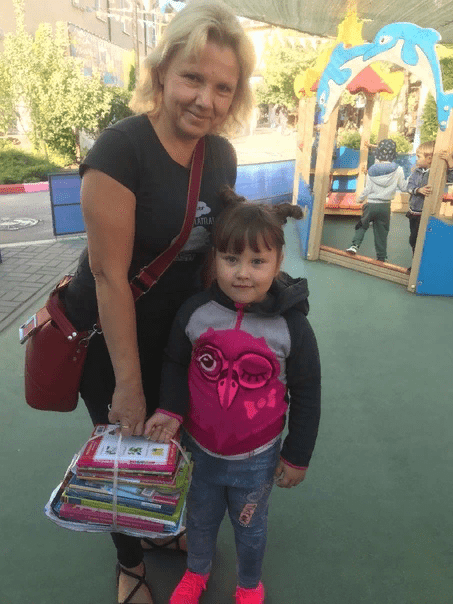 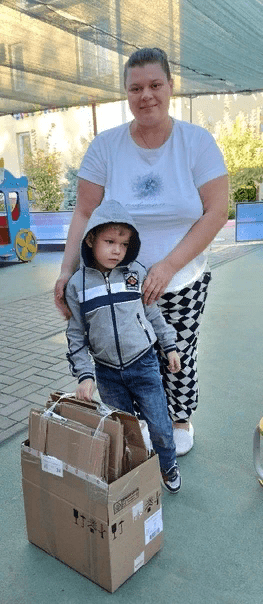 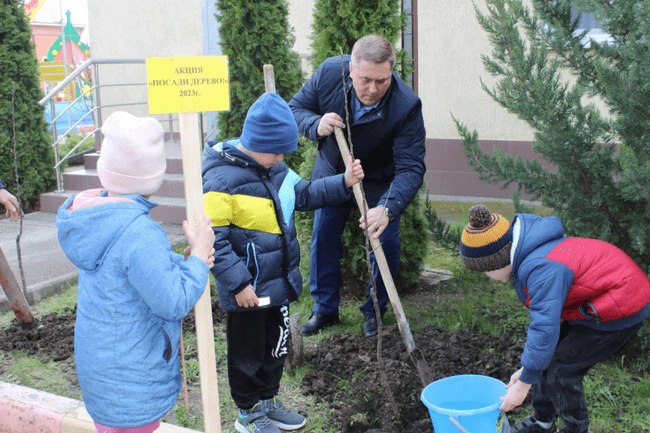 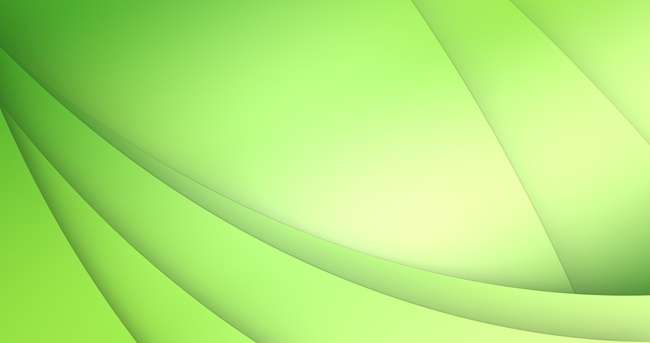 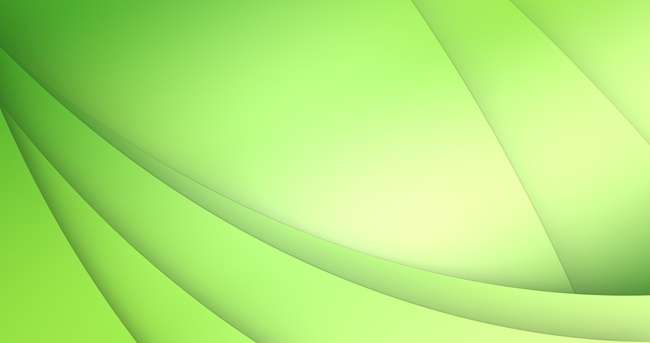 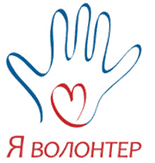 РЕЗУЛЬТАТИВНОСТЬ СОЦИАЛЬНО-ЗНАЧИМОЙ ДЕЯТЕЛЬНОСТИ
ЭКОЛОГИЧЕСКОЕ НАПРАВЛЕНИЕ
ВСЕРОССИЙСКИЙ УРОК, ВСЕРОССИЙСКАЯ ОЛИМПИАДА  «ЭКОЛЯТА – МОЛОДЫЕ ЗАЩИТНИКИ ПРИРОДЫ»
 (4 ПОБЕДИТЕЛЯ, 6 ПРИЗЕРОВ ), 

ЦИКЛ ЗАНЯТИЙ В 8 ВОЗРАСТНЫХ ГРУППАХ, 
БОЛЕЕ 150 УЧАСТНИКОВ
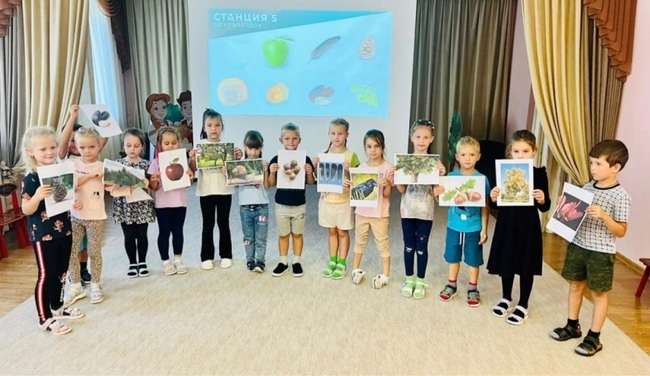 ТЕМА: «СОБАКИ - ДРУЗЬЯ ЧЕЛОВЕКА», «ЭКОЛОГИЧЕСКАЯ ТРОПИНКА» 
«ЭКОЛЯТА –ЗАЩИТНИКИ ПРИРОДЫ»,
ИГРОВЫЕ ПРОГРАММЫ «ТРОПА  ЭКОВОЛОНТЕРА»
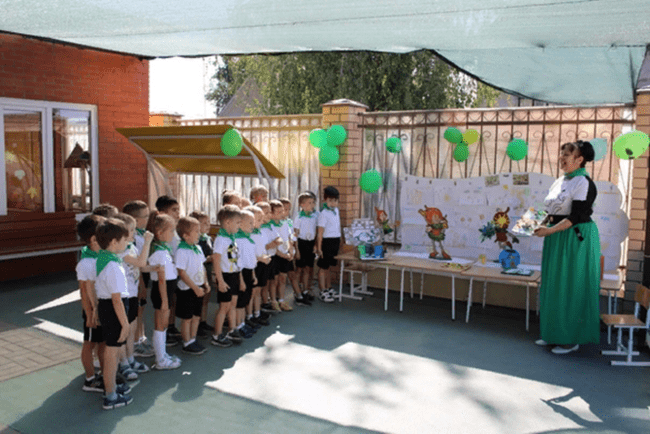 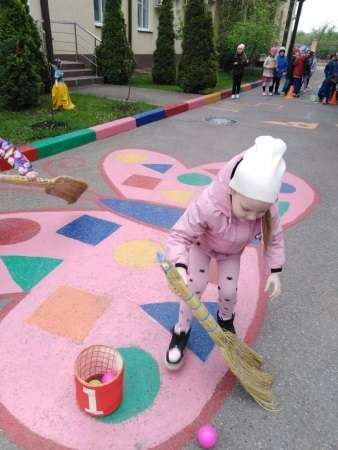 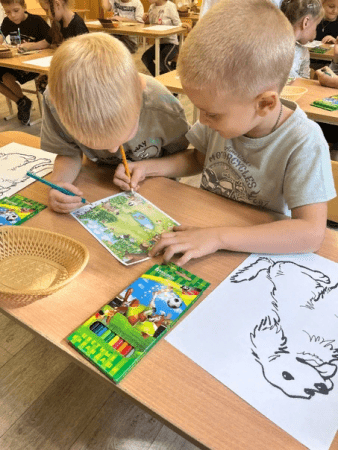 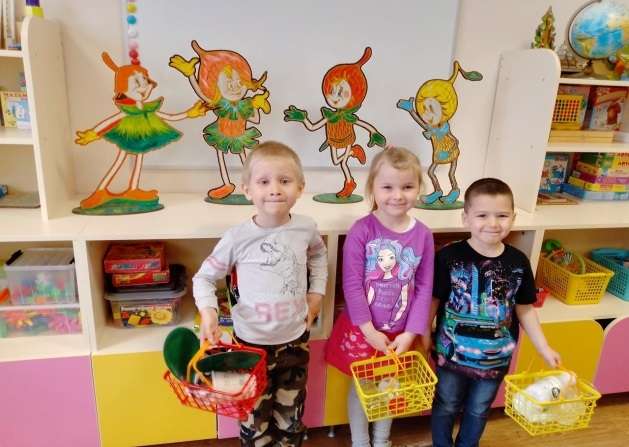 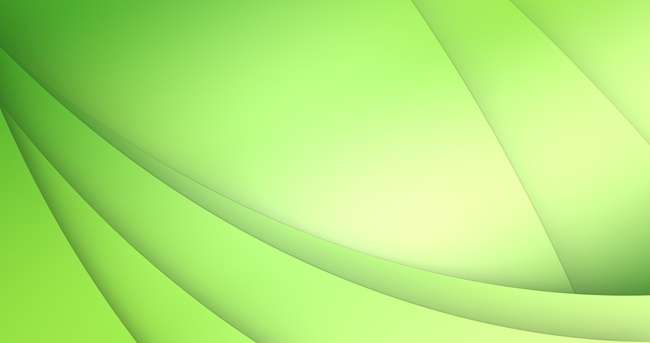 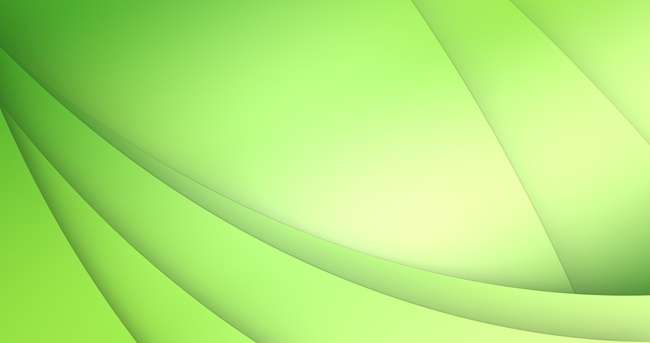 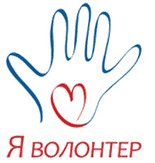 РЕЗУЛЬТАТИВНОСТЬ СОЦИАЛЬНО-ЗНАЧИМОЙ ДЕЯТЕЛЬНОСТИ
 ВОЕННО-ПАТРИОТИЧЕСКОЕ НАПРАВЛЕНИЕ
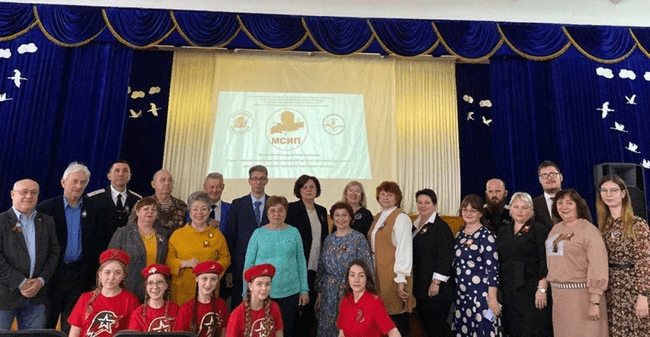 Договор о сетевом взаимодействии  с МАОУ СОШ № 76 в рамках  МСИП  «Сетевое взаимодействие образовательных организаций города Краснодара по проблеме героико-патриотического воспитания школьников»

5 совместных мероприятий, посвященных памятным датам
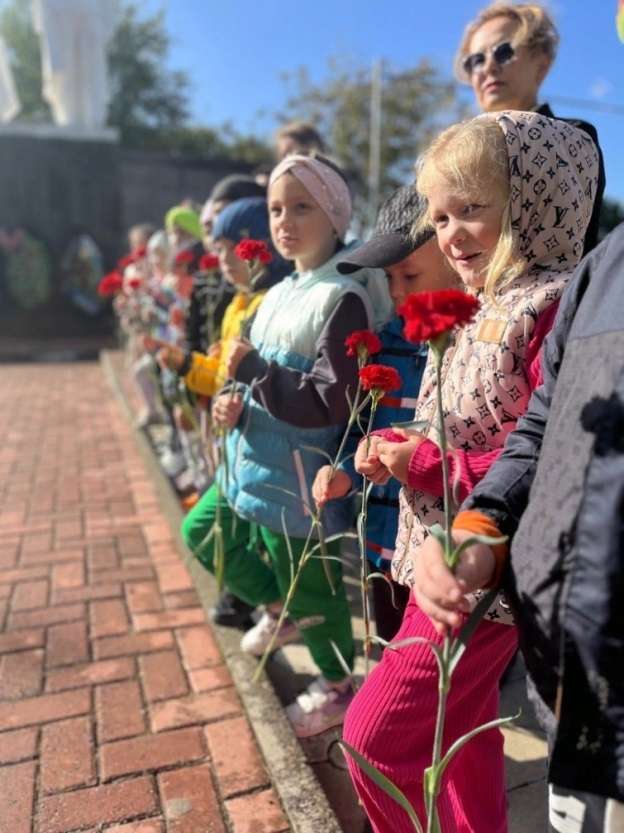 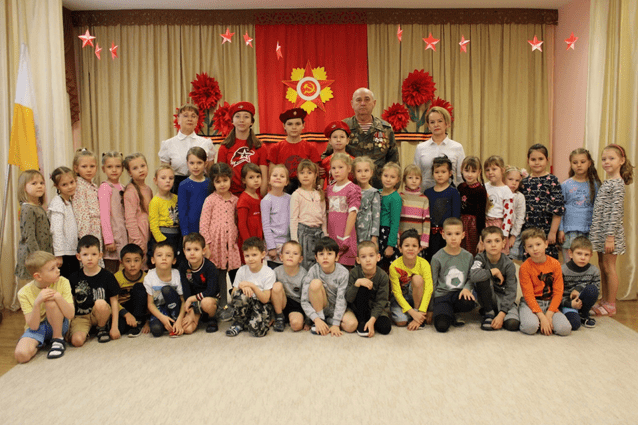 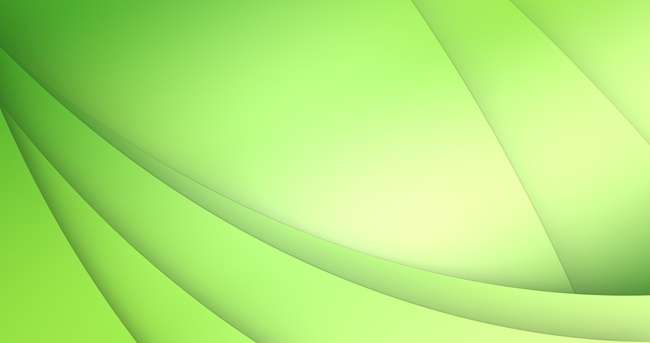 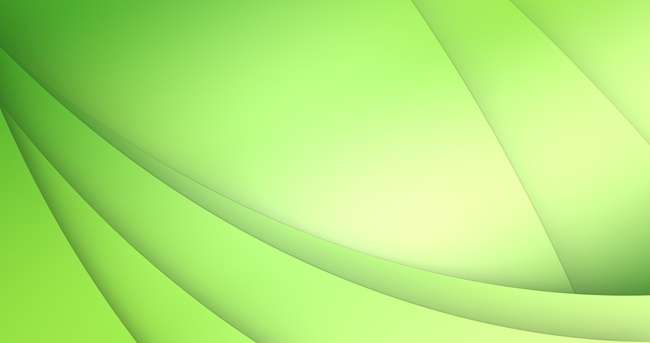 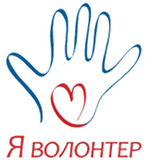 РЕЗУЛЬТАТИВНОСТЬ СОЦИАЛЬНО-ЗНАЧИМОЙ ДЕЯТЕЛЬНОСТИ
 ВОЕННО-ПАТРИОТИЧЕСКОЕ, СОЦИАЛЬНОЕ НАПРАВЛЕНИЕ
ВСЕРОССИЙСКАЯ  ПАТРИОТИЧЕСКАЯ АКЦИЯ «РИСУЕМ ПОБЕДУ» -
БОЛЕЕ 60 РАБОТ,  13 ДИПЛОМОВ;
АКЦИЯ  «ТЕПЛО РОДНОГО ДОМА», ГУМАНИТАРНАЯ ПОМОЩЬ ДЕТЯМ ЛУГАНСКОГО РЕСПУБЛИКАНСКОГО ДОМА РЕБЕНКА БОЛЕЕ  500  УЧАСТНИКОВ;
АКЦИЯ  «ХРАБРАЯ КОРОБКА» СОВМЕСТНО С БЛАГОТВОРИТЕЛЬНЫМ ФОНДОМ 
"МАРАФОН 5 ДНЕЙ« БОЛЕЕ 200 УЧАСТНИКОВ
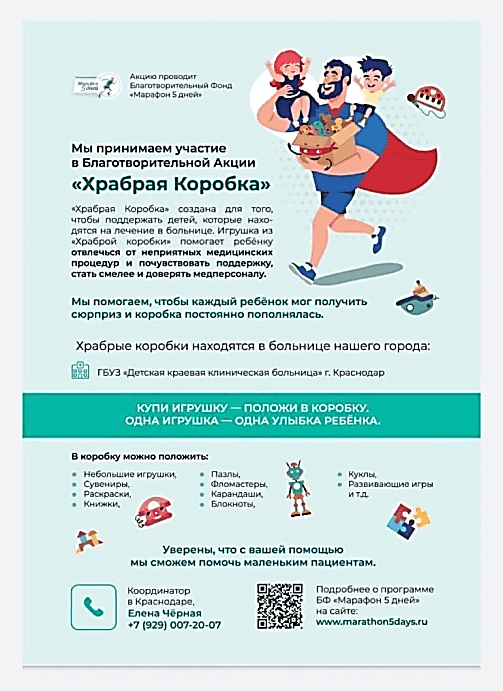 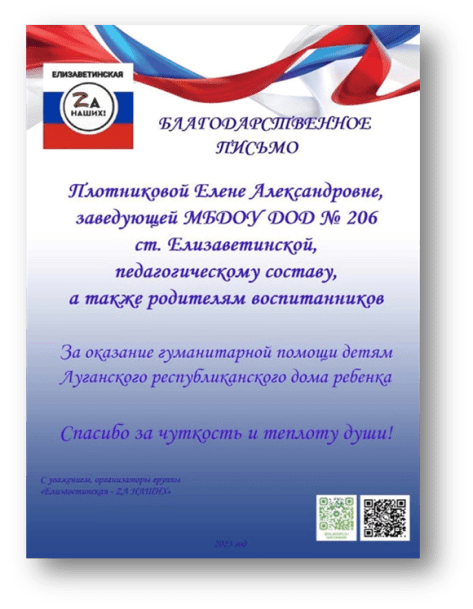 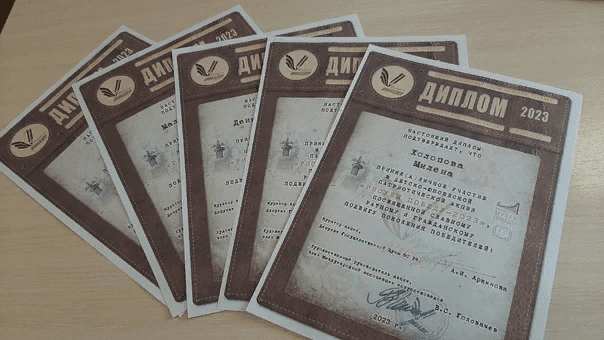 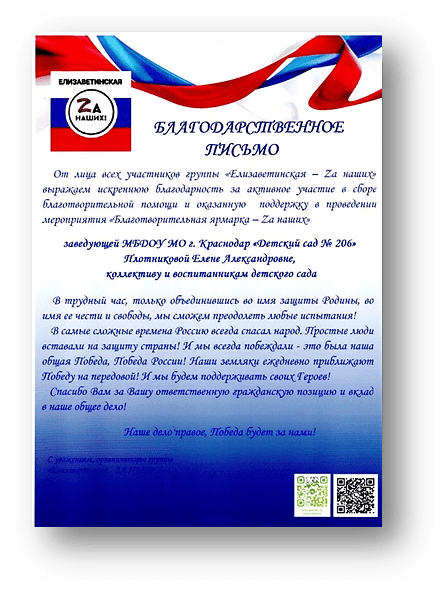 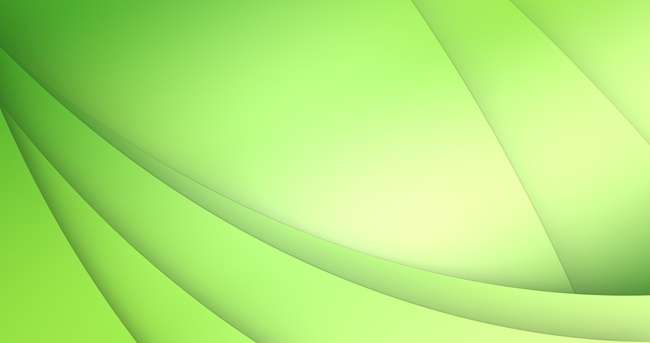 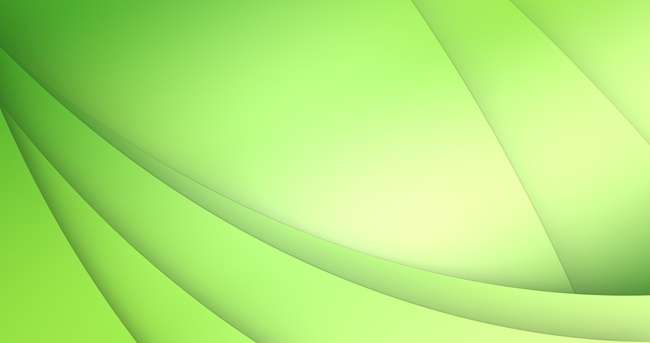 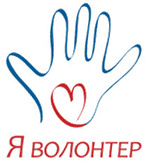 РЕЗУЛЬТАТИВНОСТЬ СОЦИАЛЬНО-ЗНАЧИМОЙ ДЕЯТЕЛЬНОСТИ
ХУДОЖЕСТВЕННОЕ НАПРАВЛЕНИЕ
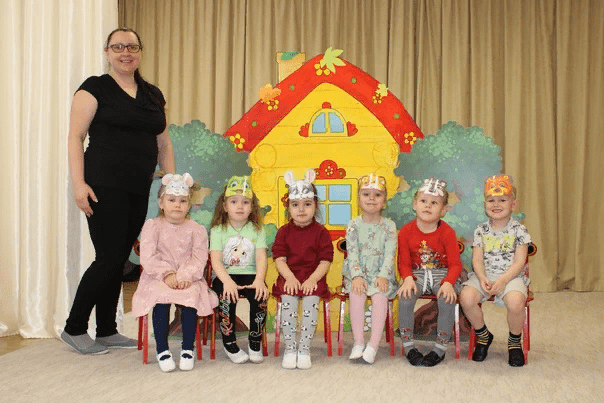 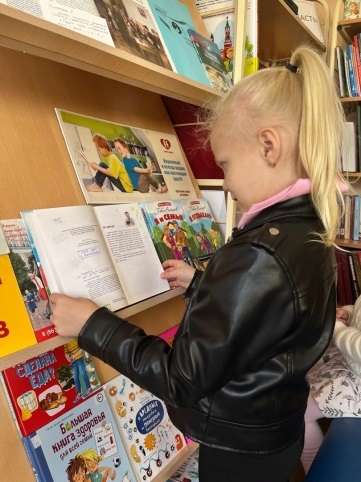 БОЛЕЕ 30 ДИПЛОМОВ ЛАУРЕАТОВ, 6 БЛАГОДАРСТВЕННЫХ ПИСЕМ 
100 УЧАСТНИКОВ МЕЖМУНИЦИПАЛЬНОГО ФЕСТИВАЛЯ ПРАВОСЛАВНОЙ КУЛЬТУРЫ «ПАСХАЛЬНОЕ ПОЗДРАВЛЕНИЕ», «ТРОИЦИНО УТРО»
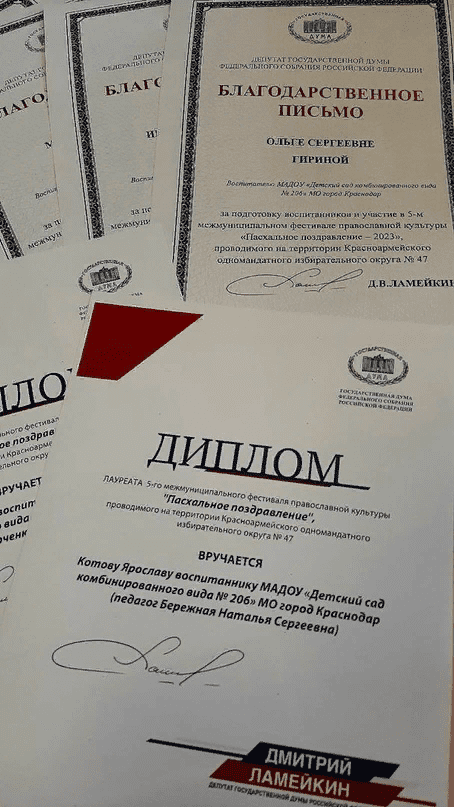 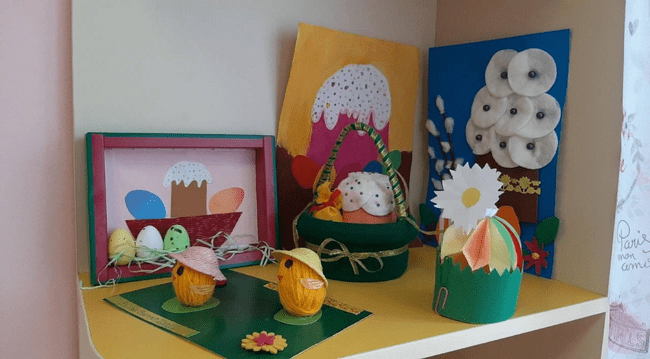 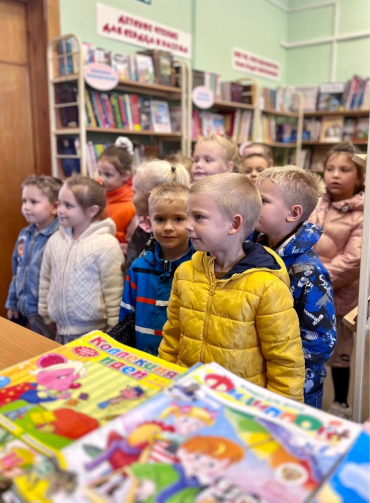 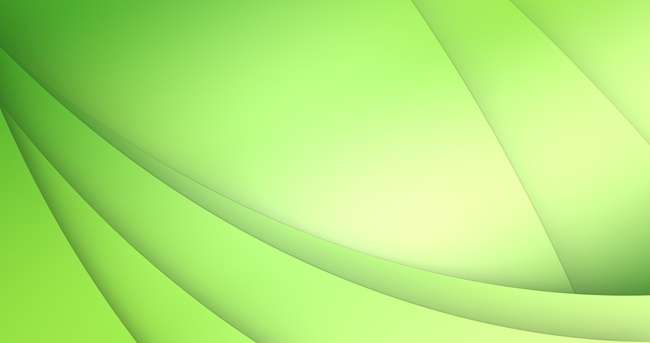 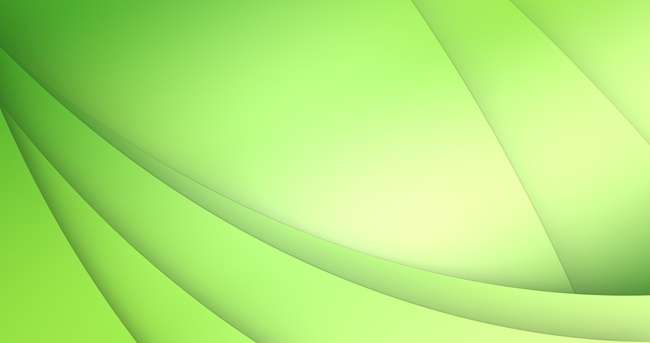 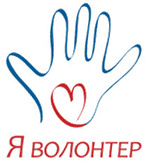 ВЗАИМОДЕЙСТВИЕ С РОДИТЕЛЯМИ
ЦИКЛ КОНСУЛЬТАЦИЙ ДЛЯ РОДИТЕЛЕЙ  юных волонтеров НА СТРАНИЦЕ ВК, пропагандирующих защиту природы, бережное отношение к своему здоровью, оказание помощи окружающим, оказание консультативной психолого-педагогической помощи по вопросам формирования личностных качеств ребенка
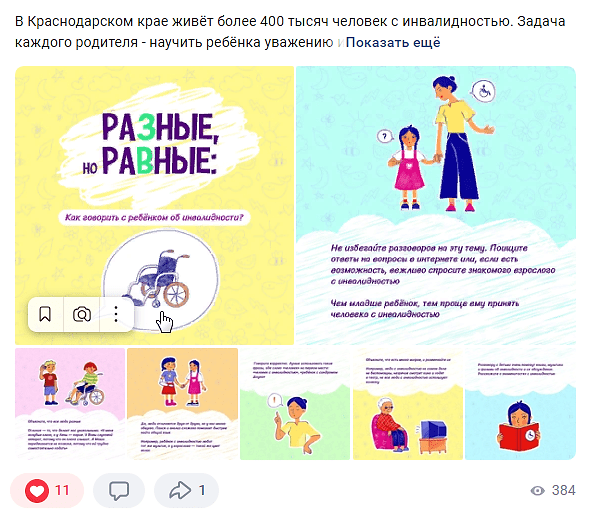 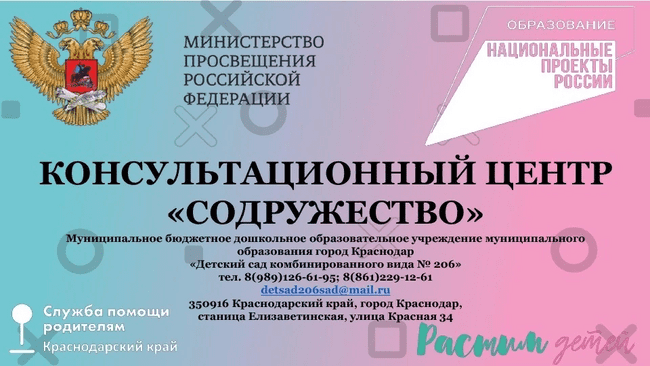 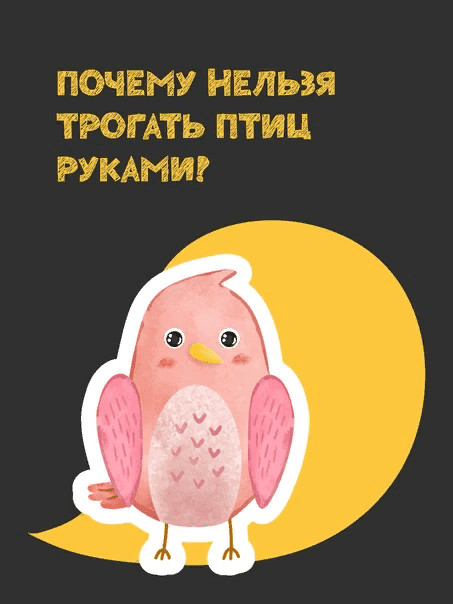 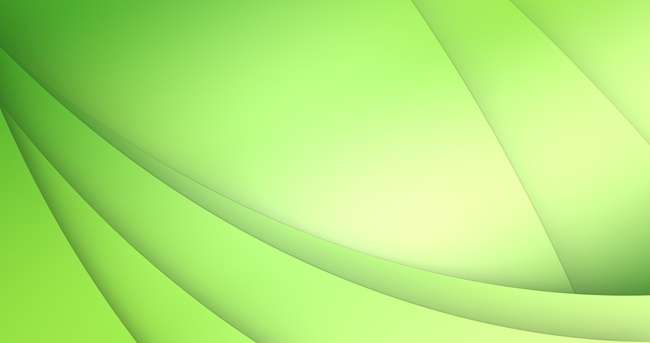 РЕЗУЛЬТАТЫ МОНИТОРИНГА ПО ОПРЕДЕЛЕНИЮ УРОВНЯ РАЗВИТИЯ 
КОММУНИКАТИВНЫХ НАВЫКОВ У ДЕТЕЙ 5 -7 ЛЕТ ДО И ПОСЛЕ УЧАСТИЯ В МЕРОПРИЯТИЯХ, ПРОВОДИМЫХ В РАМКАХ ИННОВАЦИОННОЙ ДЕЯТЕЛЬНОСТИ
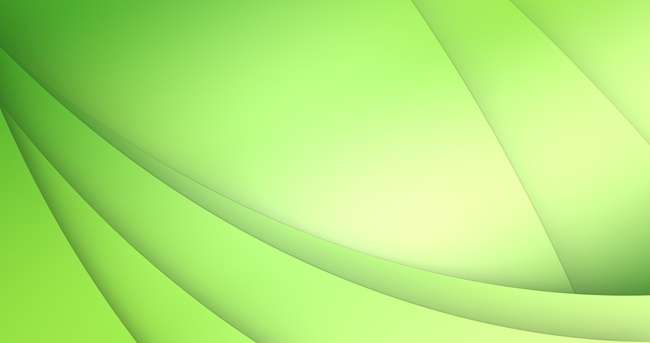 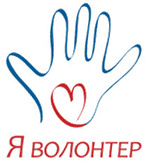 Проявляют умение выслушать собеседника, активно обсуждают возможный вариант совместной работы.
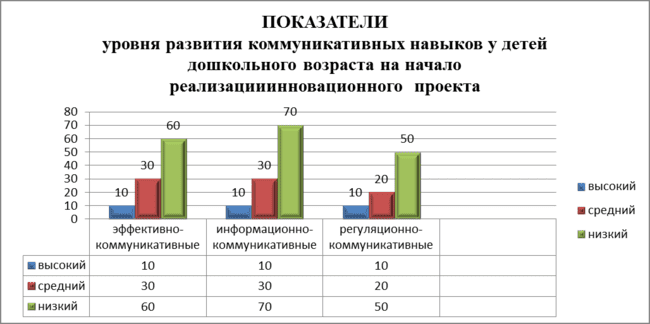 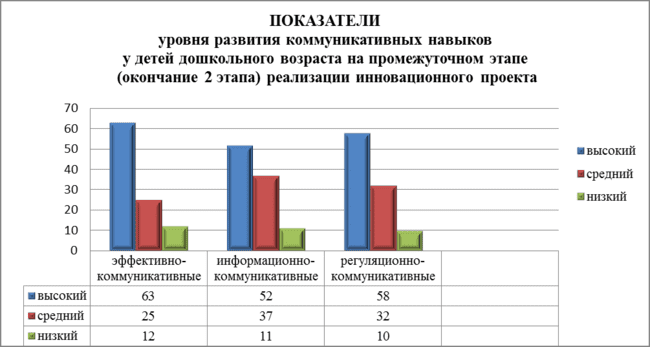 Координируют способы действия.  Легко вступают в контакт со взрослыми и сверстниками. 
Способны к критическому осмыслению своего поступка, стремятся к оказанию помощи.
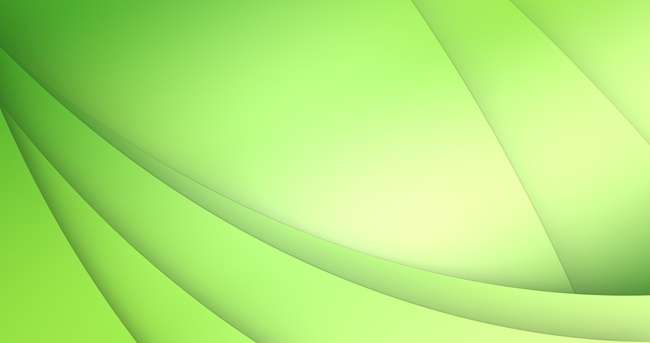 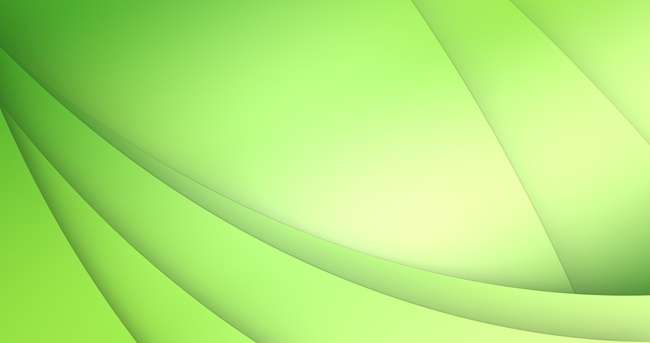 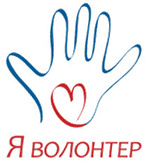 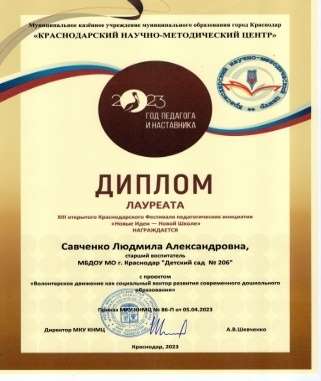 ДИССЕМИНАЦИЯ ОПЫТА
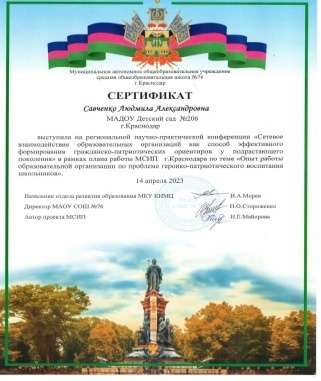 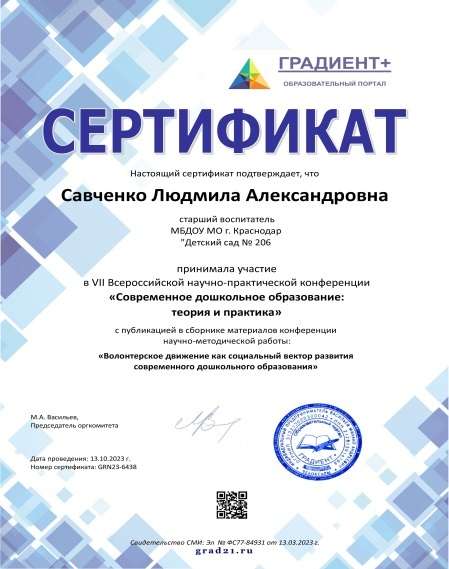 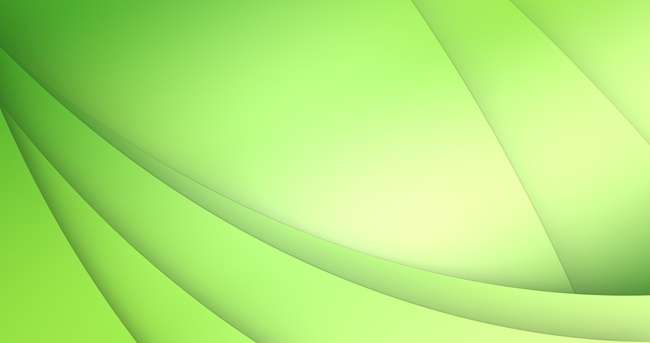 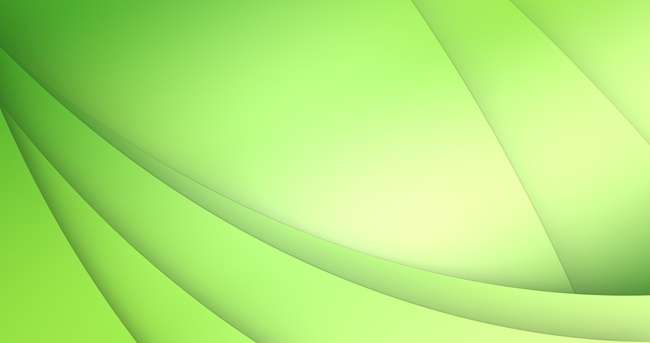 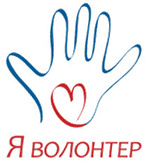 КОНТАКТНЫЕ ДАННЫЕ
Муниципальное автономное дошкольное  образовательное учреждение муниципального образования город Краснодар «Детский сад комбинированного вида №206

350916  Российская Федерация, 
Краснодарский край 
город Краснодар, станица Елизаветинская, 
улица Красная, 34

Тел. 8 (861) 229-12-61
email: detsad206@kubannet.ru 
https://ds206.centerstart.ru/node/348
https://vk.com/publicdetsad206 
https://t.me/detskiisad206 
https://rutube.ru/channel/25137128/
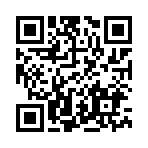 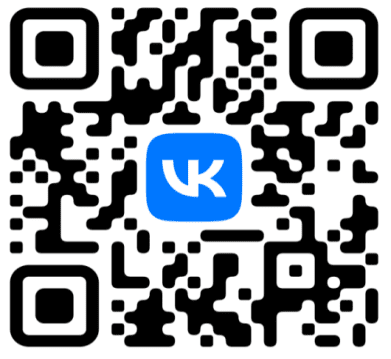